New COG Distribution Layout -  Factory of Veriña
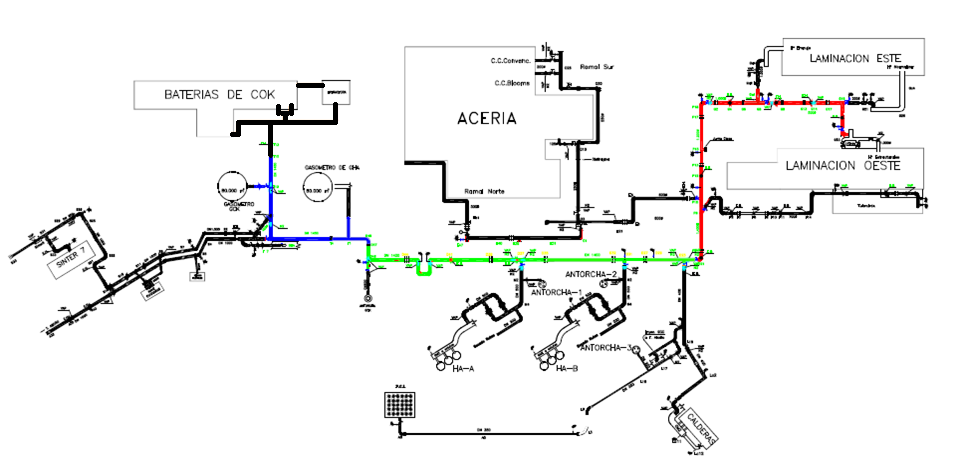 Sector I
Sector III
Sector II
Sector I: Rolling Area
Sector II: BFs Area
Sector III: Gasholders Area


Pressure: 620 mm.c.a.
COG Distribution Layout -  Factory of Veriña – Sector III
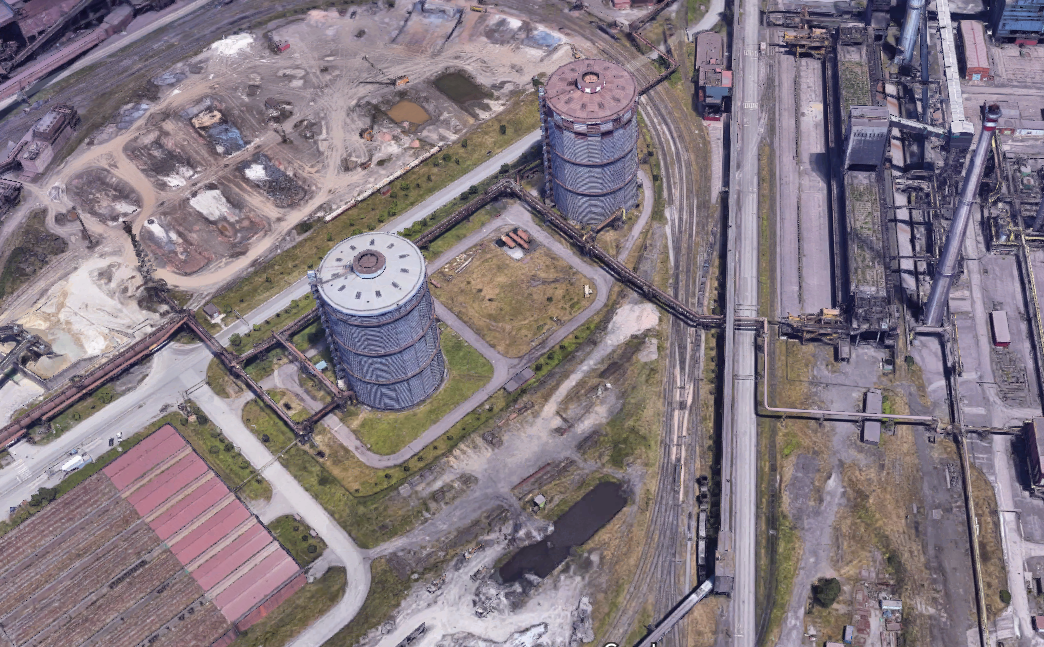 ND 1400; 560 m
COG Distribution Layout -  Factory of Veriña – Sector II
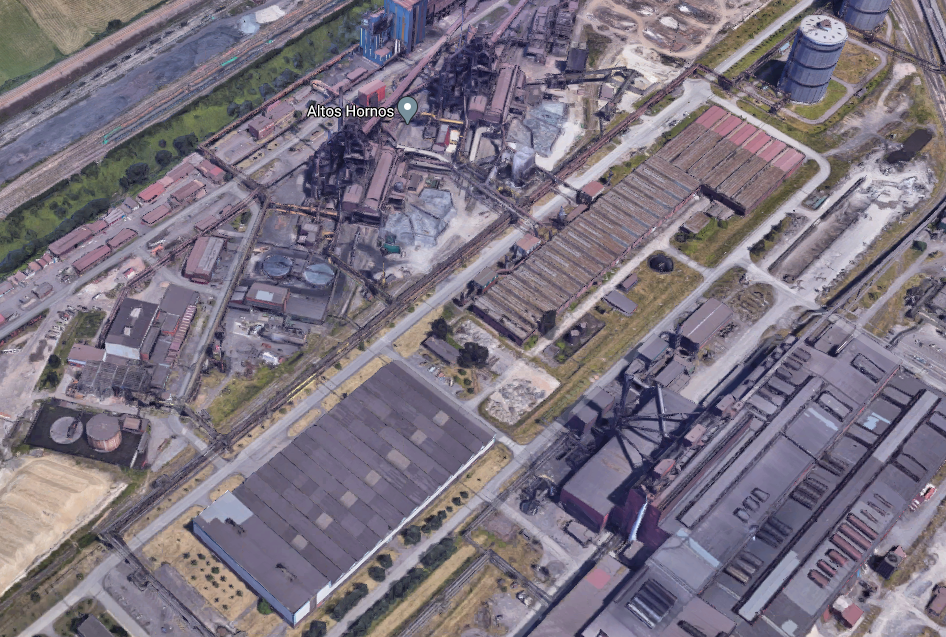 ND 1400; 750 m
COG Distribution Layout -  Factory of Veriña – Sector I
ND 1400; 210 m
ND 1200; 380 m
ND 800; 40 m
ND 700; 240 m
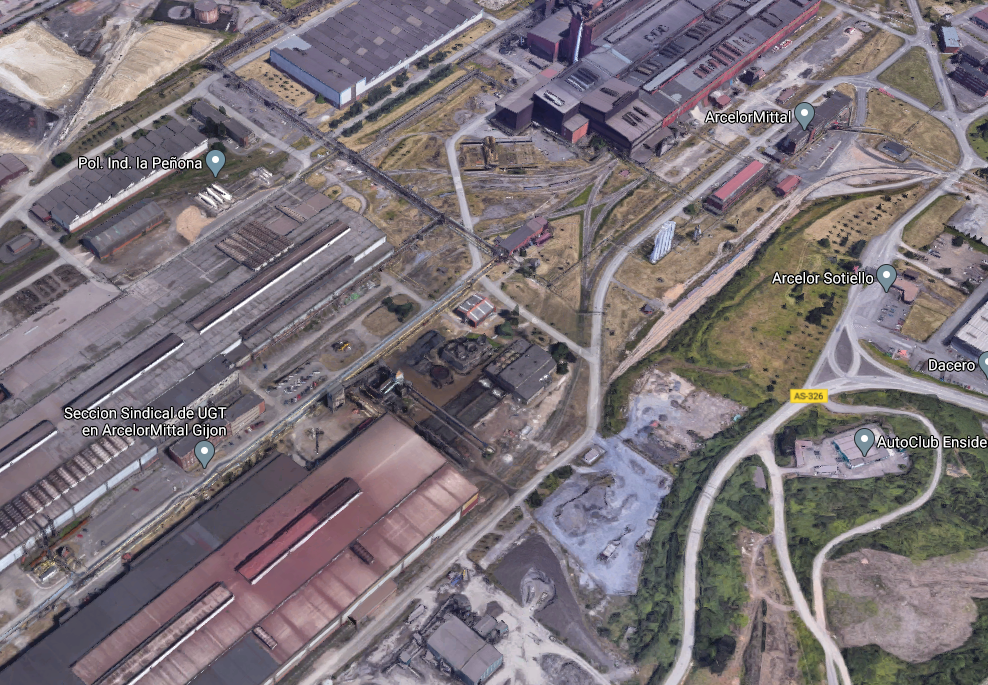